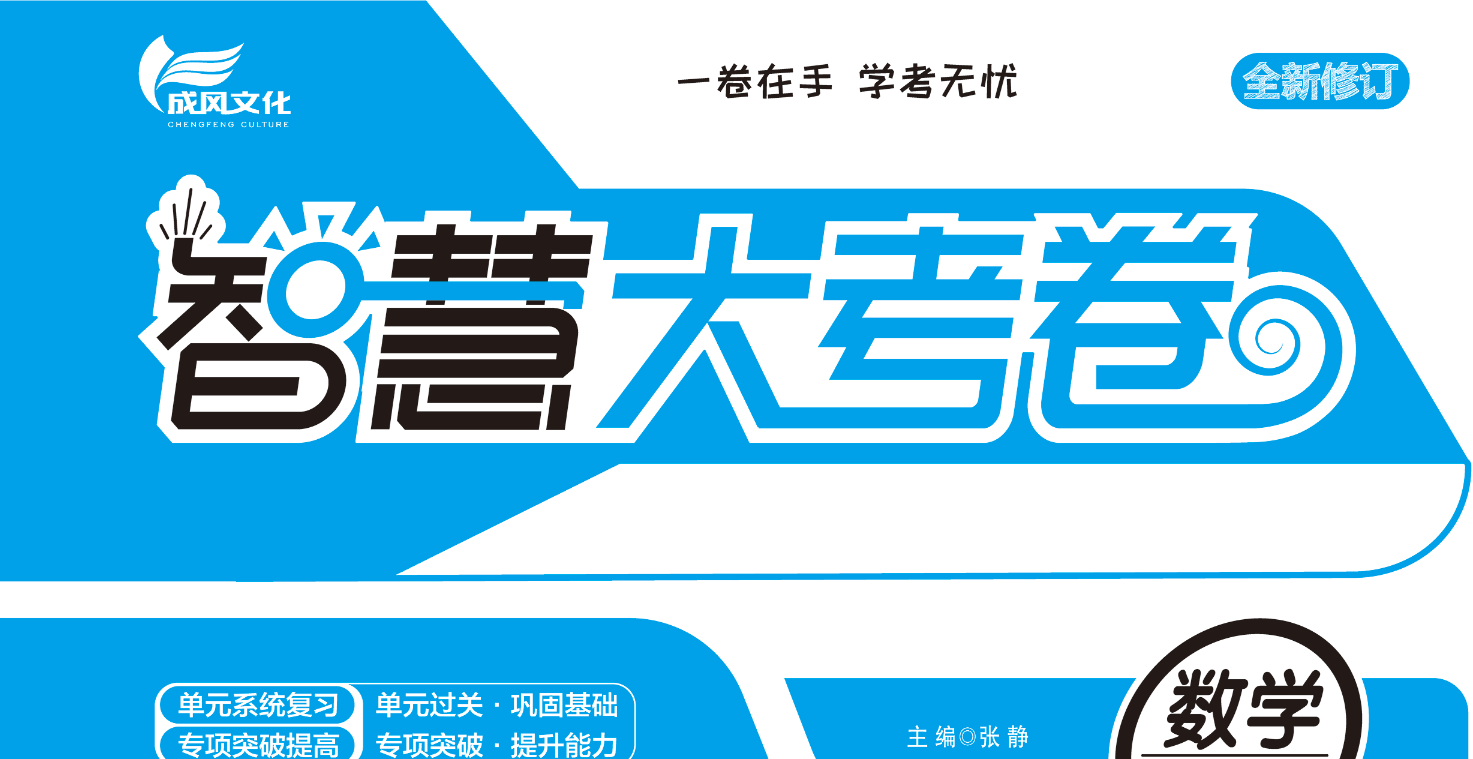 数学一年级下北数
期中模拟测试卷
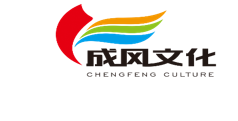 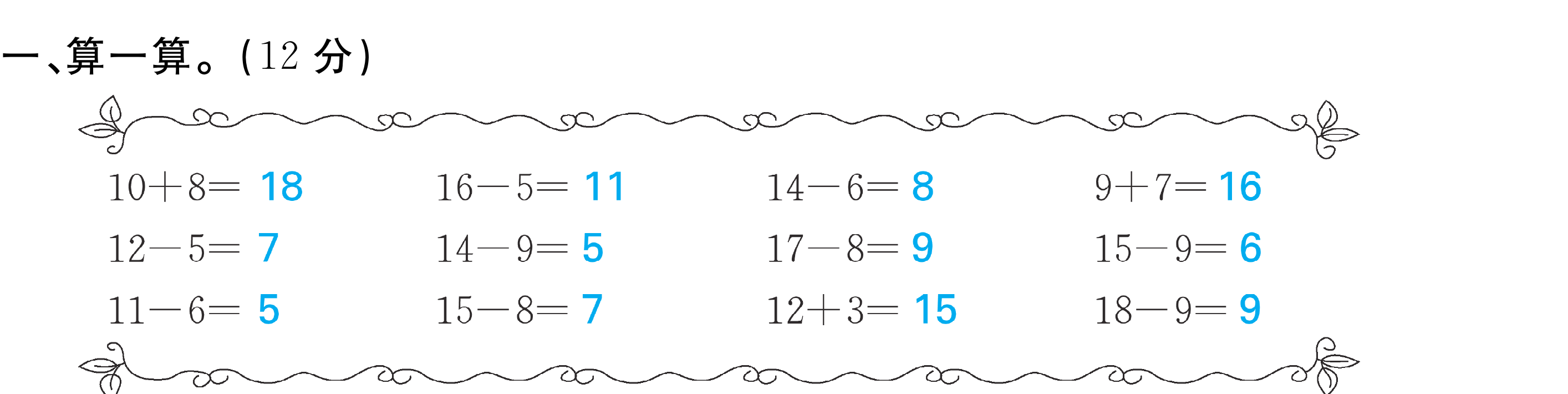 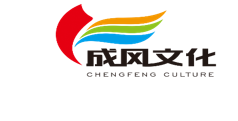 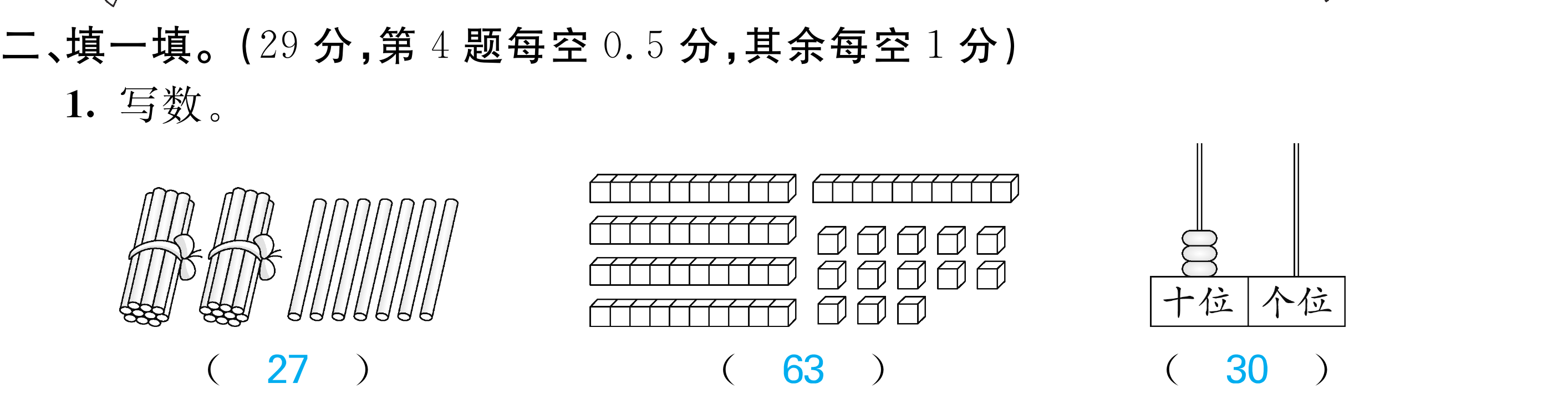 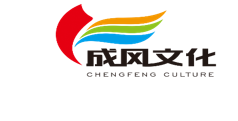 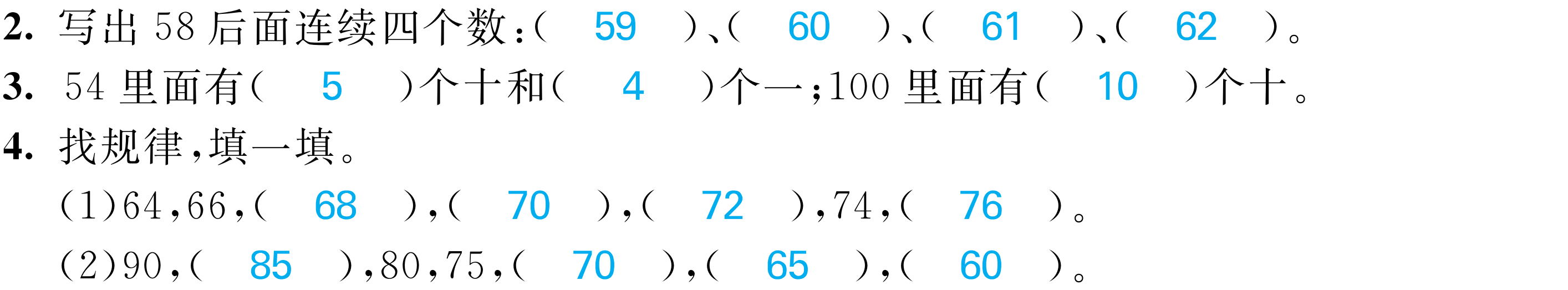 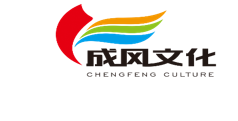 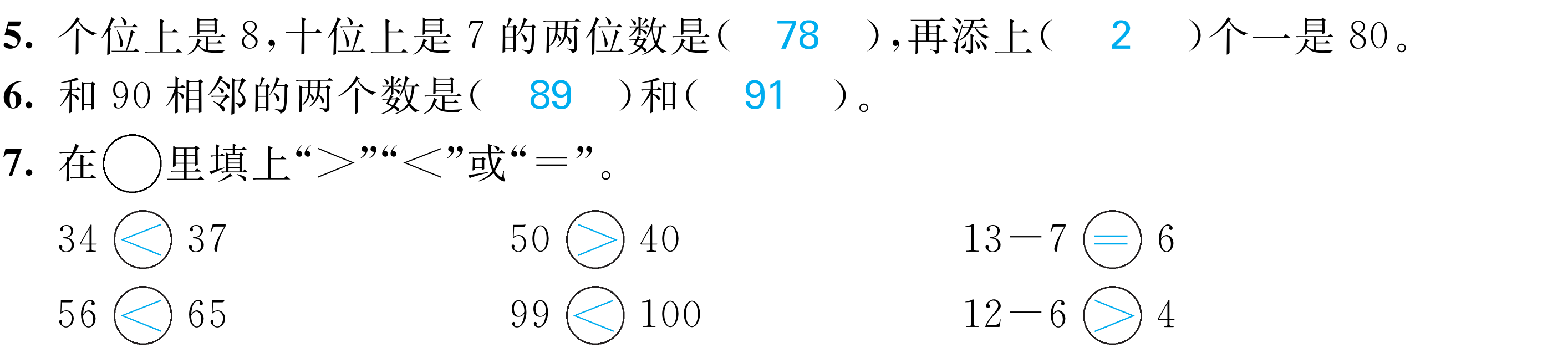 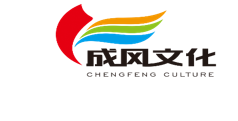 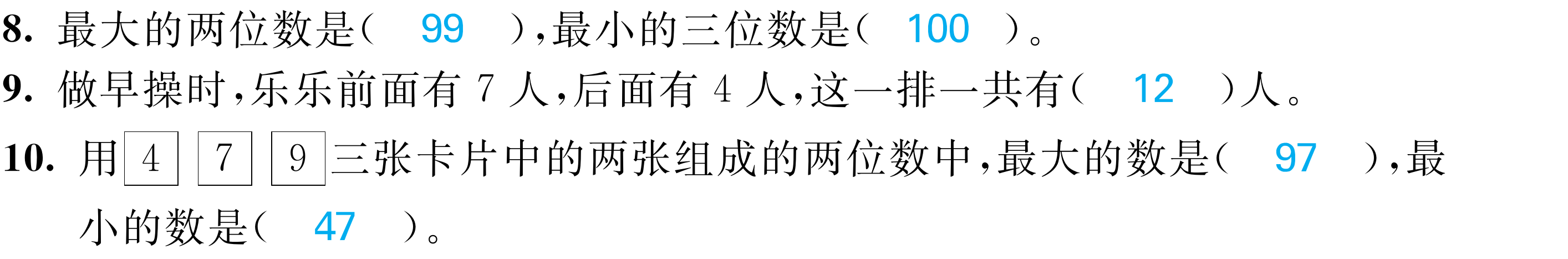 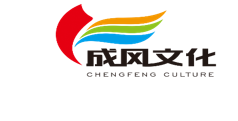 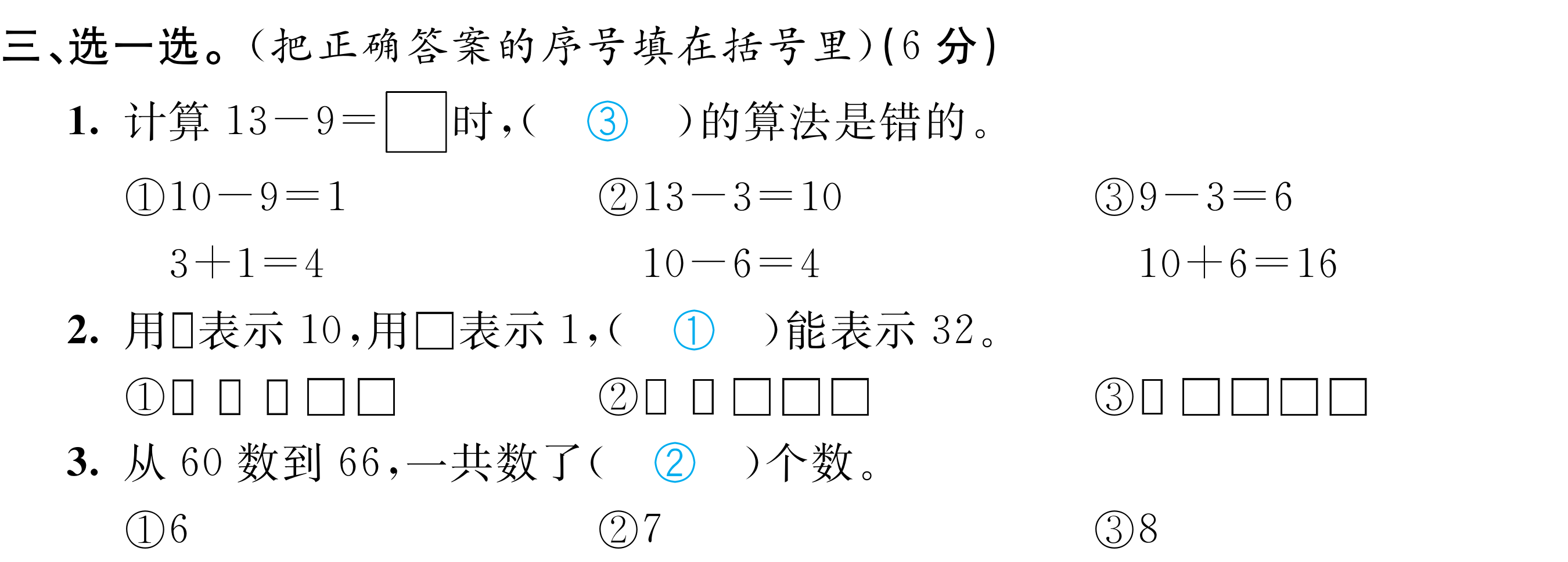 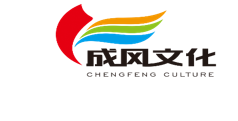 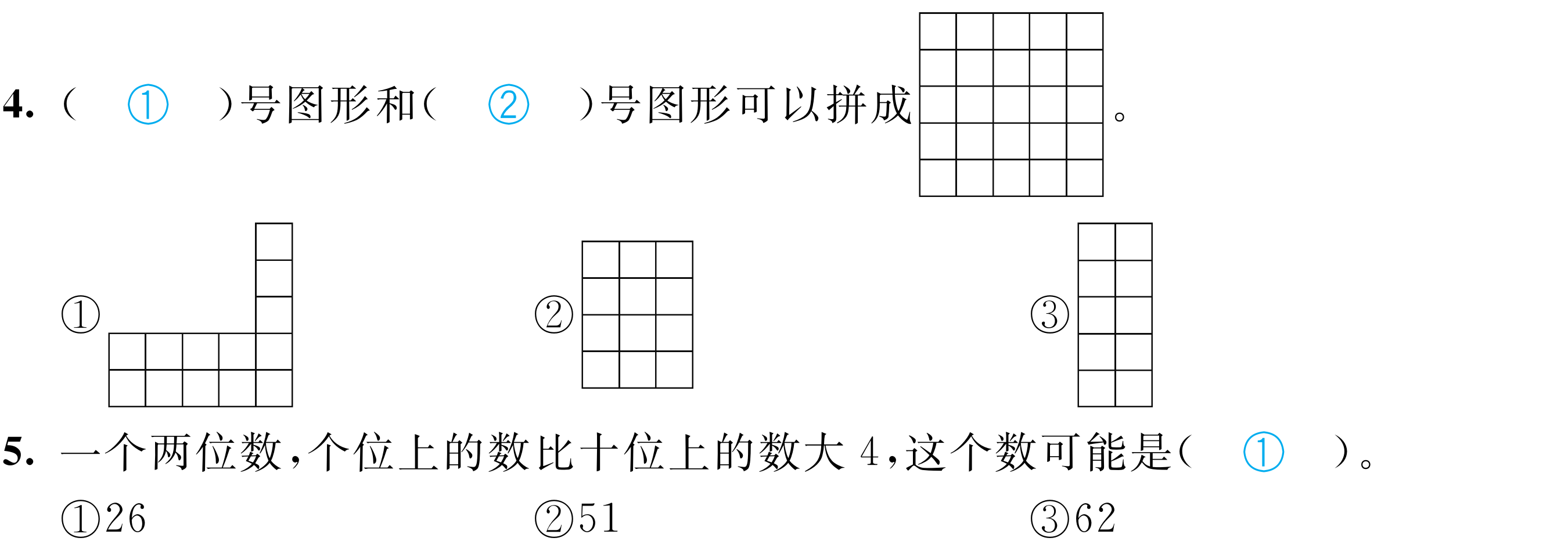 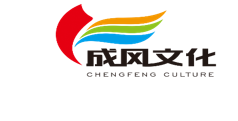 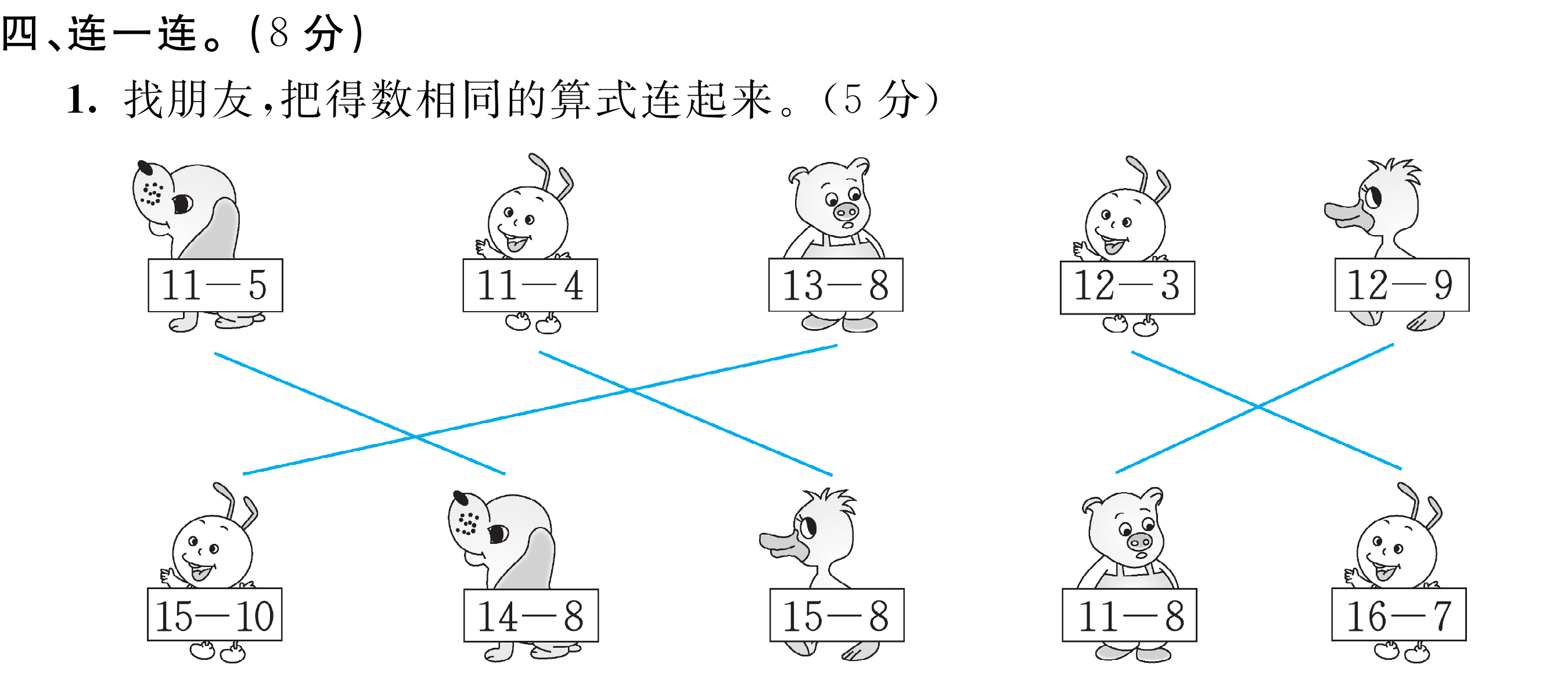 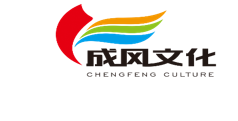 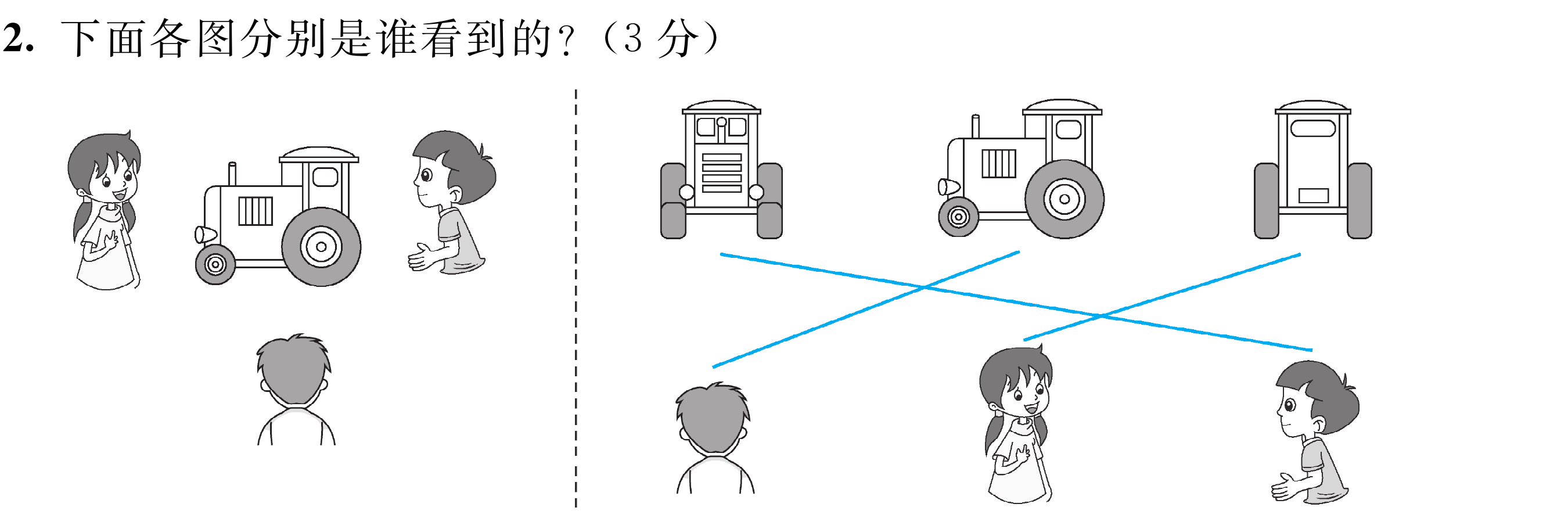 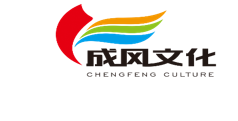 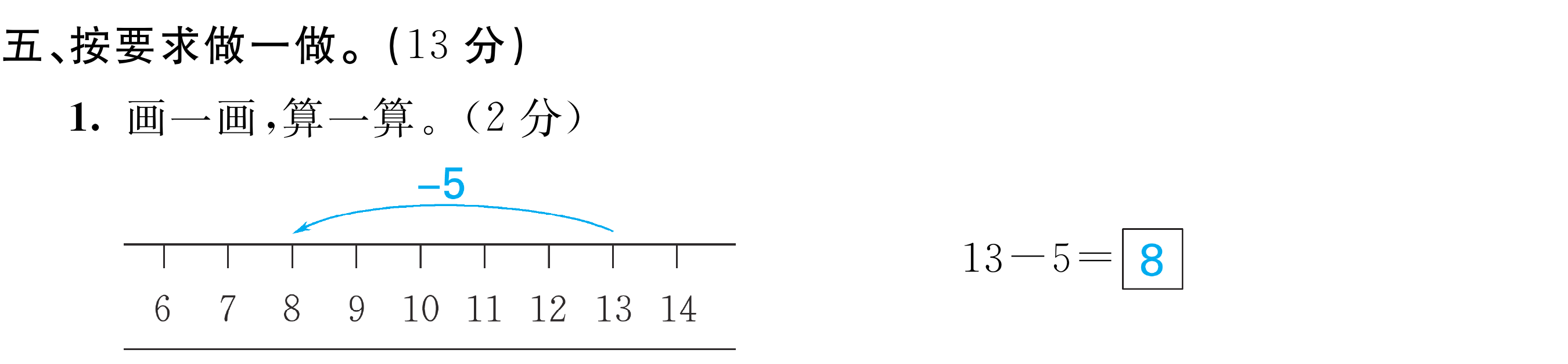 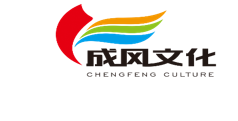 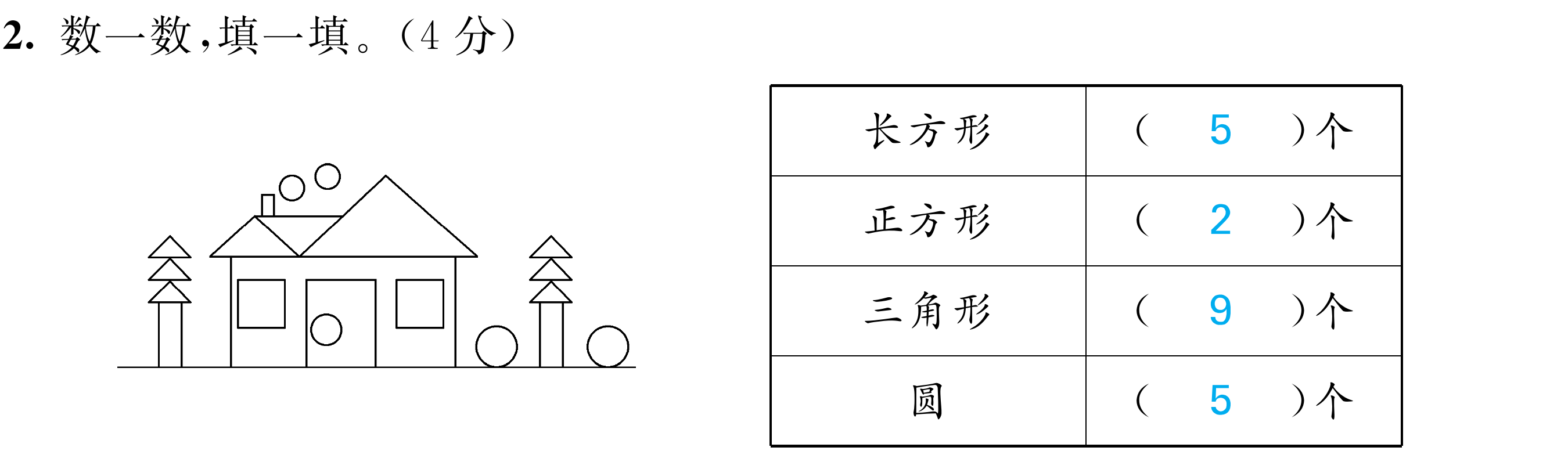 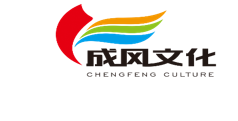 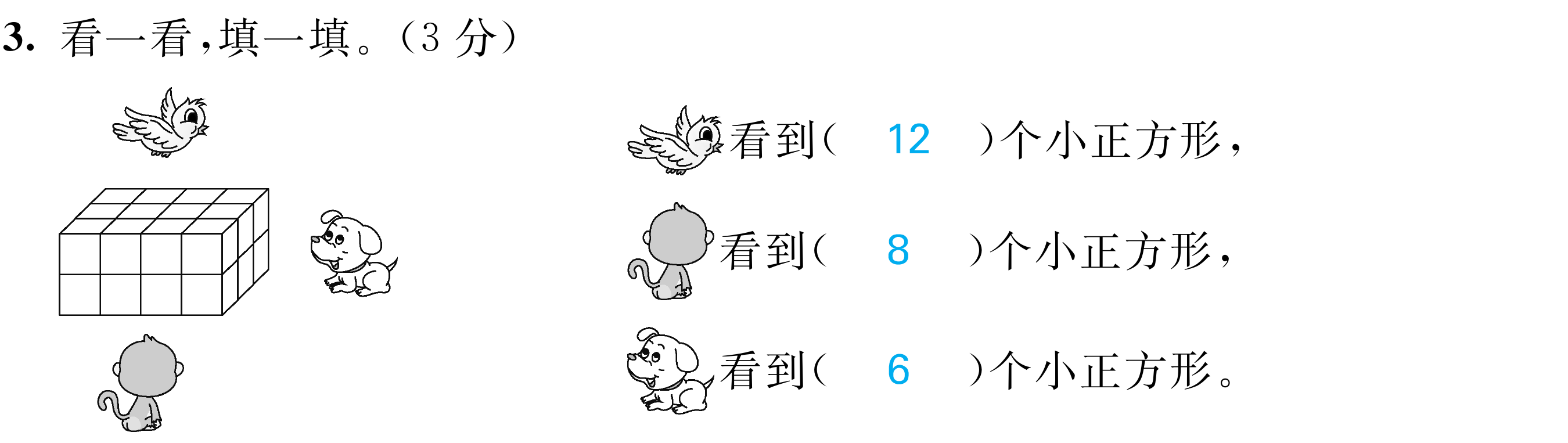 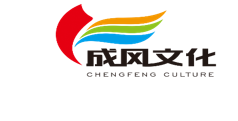 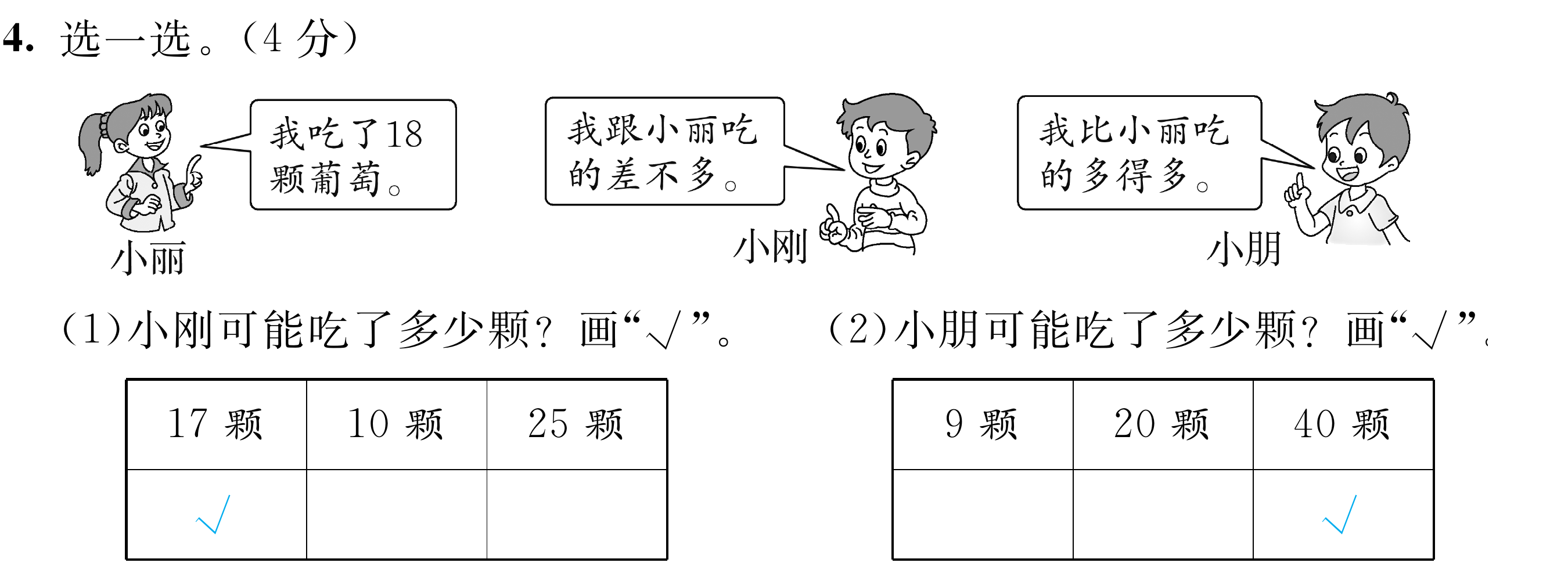 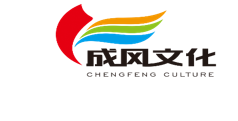 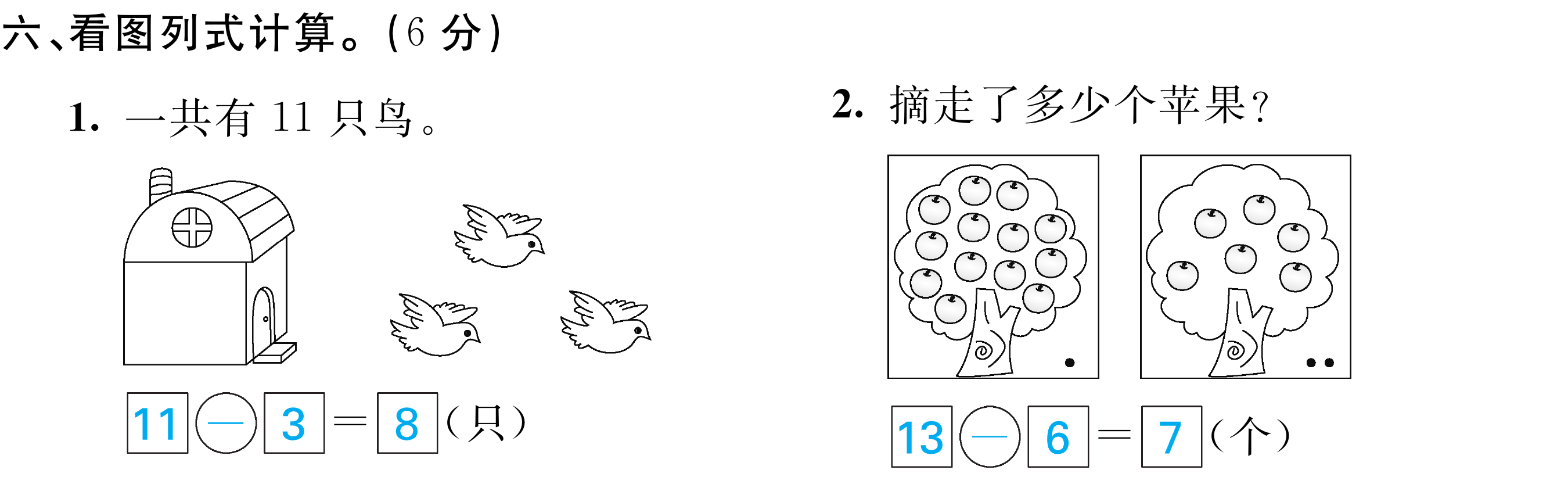 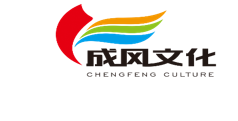 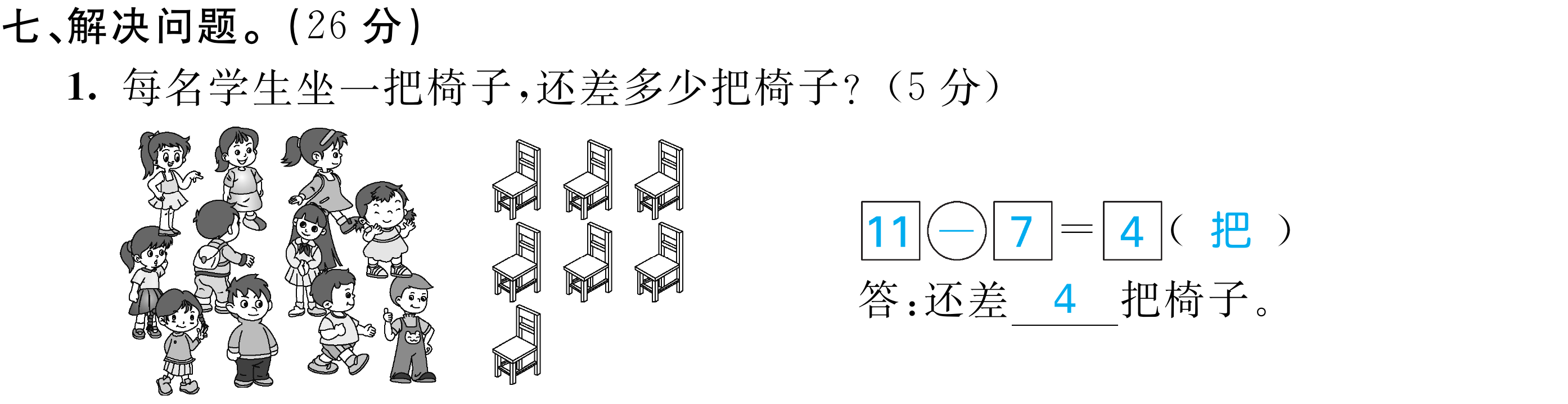 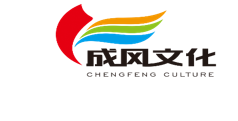 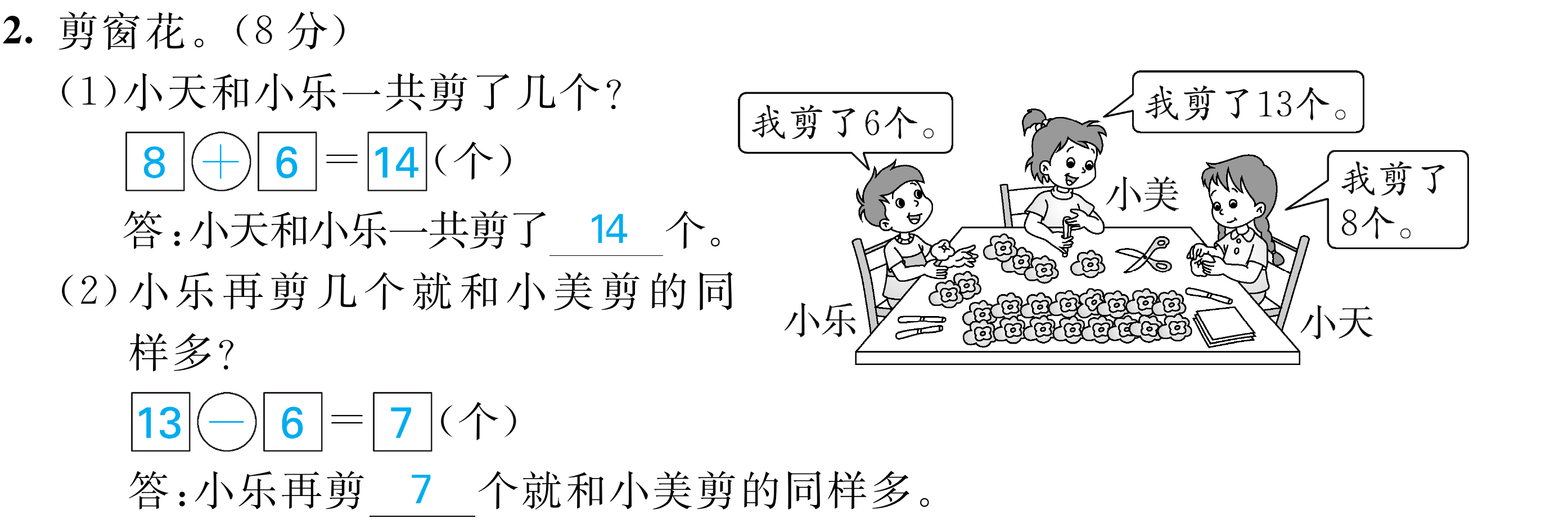 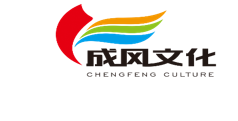 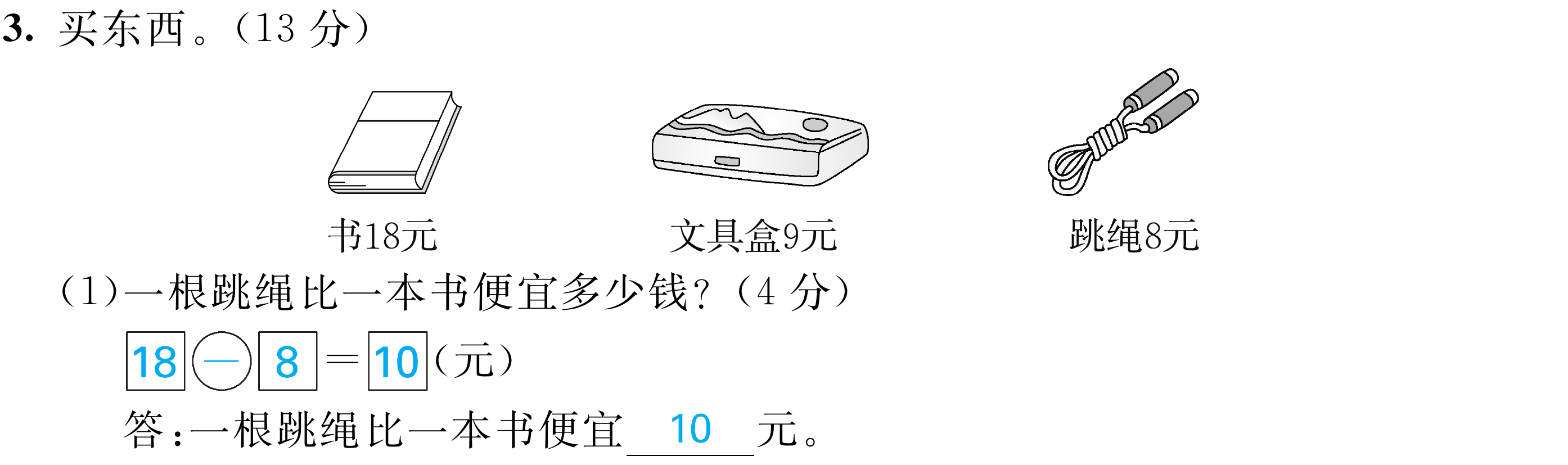 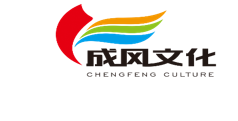 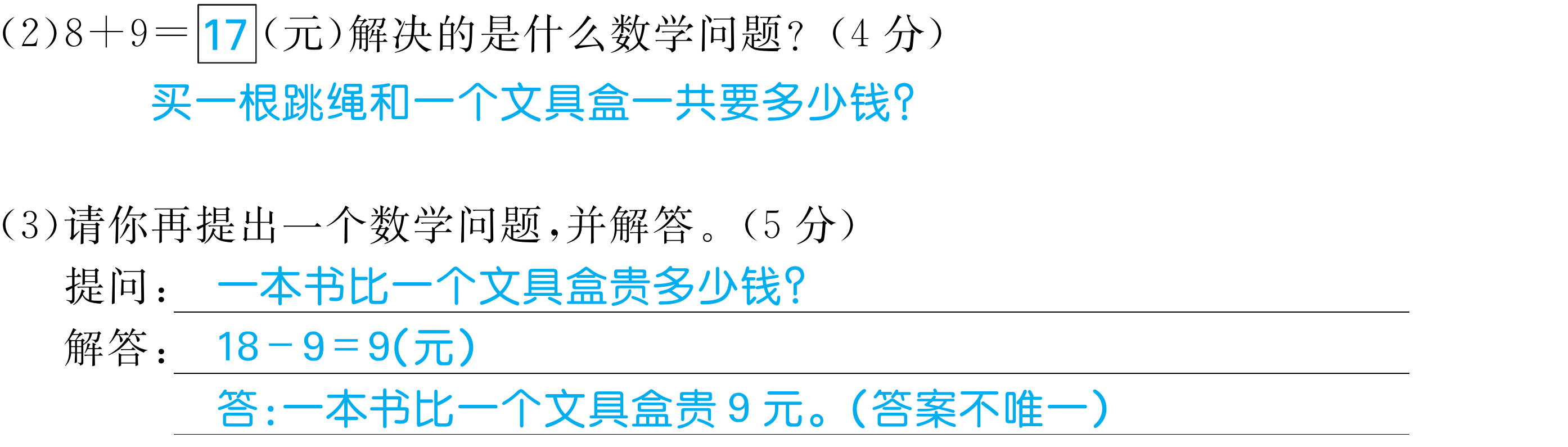 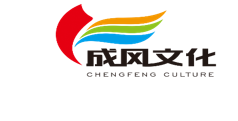 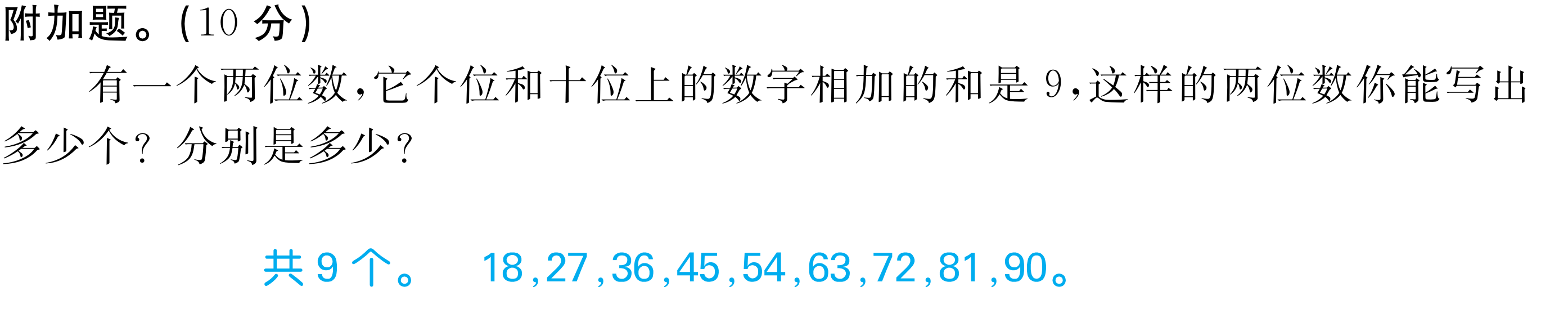 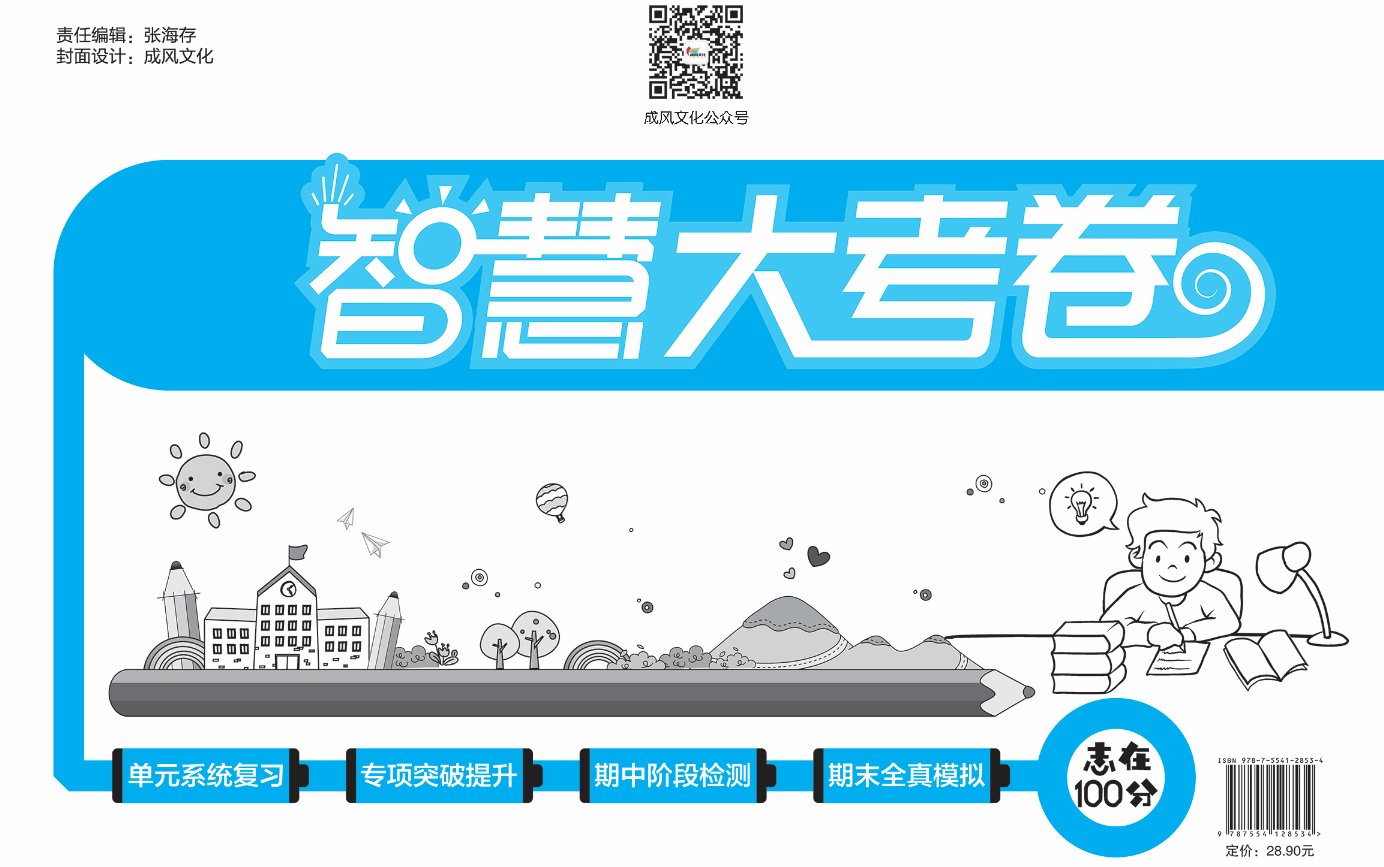